EXTERNAL FACTORS(PESTEL)
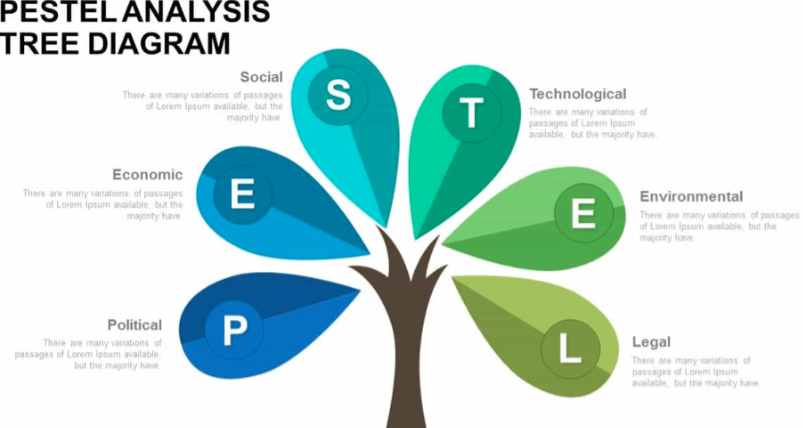 Learning Intentions:
In this unit you will look at the different factors and issues that can affect a business when decisions are being made
Success Criteria:
By the end of this unit, I will be able to:

Identify the external factors (PESTEC) that impact and influence decision-making

Explain the external factors (PESTEC) that impact and influence decision-making

List the contents of a specific Mission Statement
What is decision-making?
Decision-making
Takes place at all levels of an organisation

Involves choosing one option from a range of options
Why is decision-making important?
It helps move the business in the right direction
It determines what will happen in the future

Some examples include:
	What to product to make, what price to charge, where to sell the product, who to employ, how much to pay staff, which supplier to use and so on

Making the wrong decision can have serious consequences for the business
Types of decisions
Strategic (Senior Manager)


Tactical (Middle Manager)

Operational (Manager)
Definitions
EXTERNAL FACTORS
When decisions are being made management have to consider a range of internal and external factors

External factors are those factors ‘out-with’ an organisation that the business has NO control over and cannot influence
Note:  Internal Factors will be taught at a later date
External factors
External factors (cont’d)
ACTIVITY:
In pairs, find out about PESTEL factors.  Make notes in your jotter.
Then in groups of 4, choose 2 factors from the list below and investigate how these factors could impact upon a specific business
Case Study
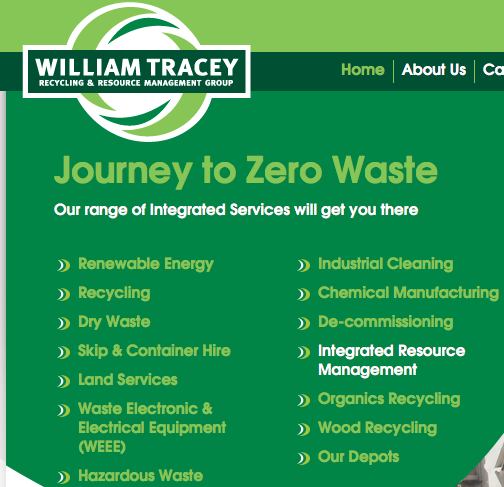 The William Tracey Group, based in 
Linwood (Paisley), is now the leading recycling company in the UK. However, it began his life as a skip hire company and has changed the way that it operates to meet customer demand and keep up with the changing external business environment.
Activities
Access www.williamtraceygroup.com and make a list of all the different activities it is now involved in.

Design a poster to represent these activities.
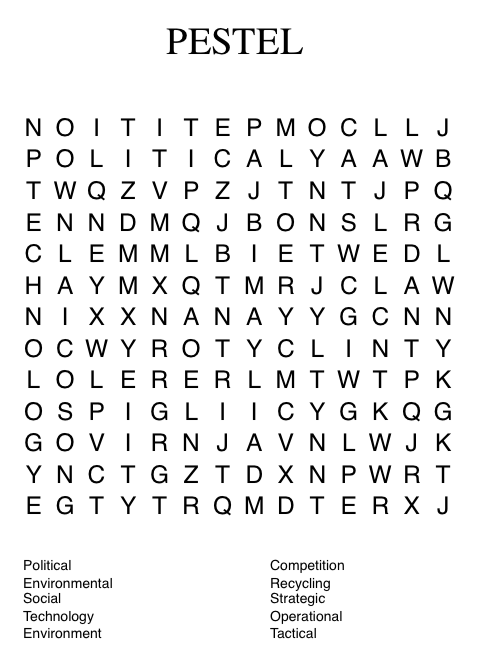 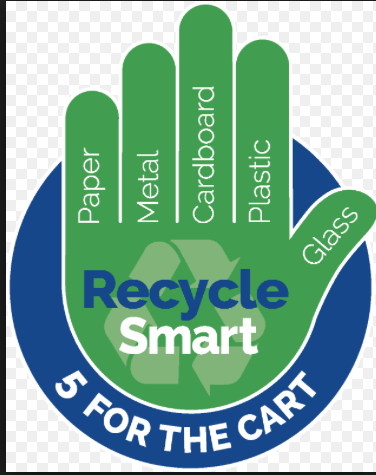 Now write a paragraph to include as many of these words as possible!
On a Mission …
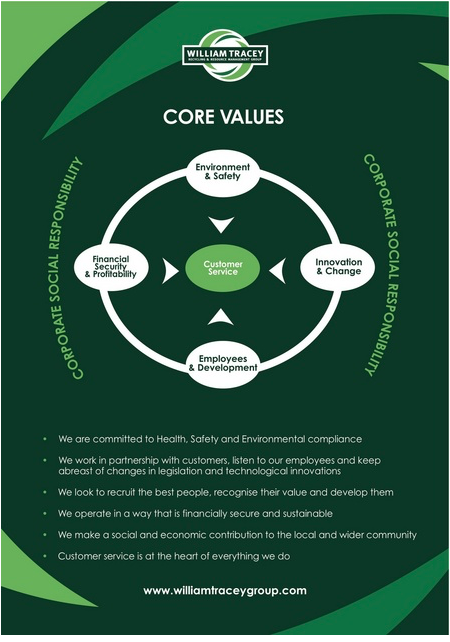 Find out about the William Tracey Group’s Mission Statement and produce a report to be emailed to all STAKEHOLDERS with brief details of the content of this statement.
PESTEL recap questions:  Produce a Report that answers the following questions:
Identify the external factors (PESTEC) that impact and influence decision-making
Explain the external factors (PESTEC) that impact and influence decision-making


You can choose a software of your choice or produce a Mind Map or Poster.  

NOTE:  It must cover the questions listed.